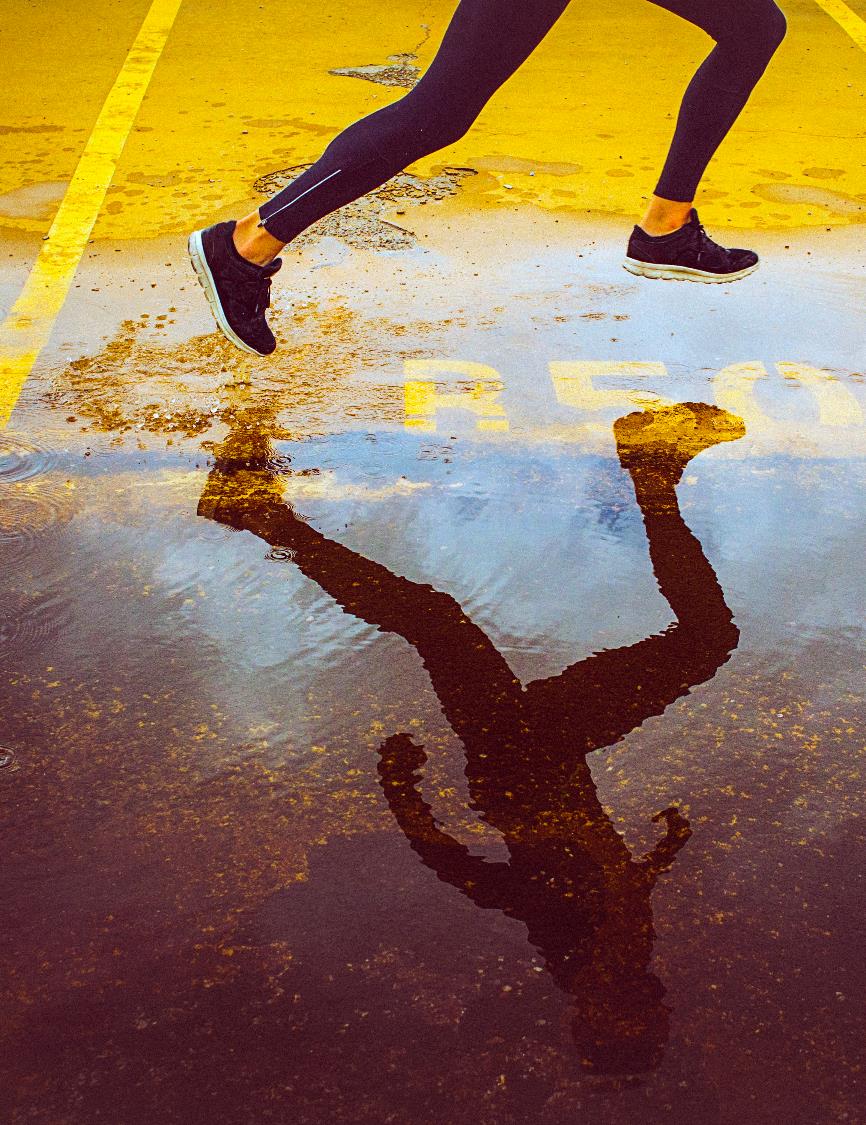 1.Mit jelent tinédzsernek lenni?
A 27. Zsoltár feldolgozása
Gondolkozzunk!
Fogalmazzatok meg állításokat, személyes véleményeket a kérdésekkel kapcsolatban, majd kis cetlikre írjátok le a válaszaitokat!

Lehetőség szerint mindenki mondja el álláspontját, érvelését. 
Hasonlítsátok össze a véleményeket, hogy mennyi az egyezés esetleg a különbség, majd tanácskozzatok arról, hogy mi lehet ennek az oka!

Megjegyzés: 
Törekedjük egymás kritikamentes meghallgatására!
Segítő szempontok a kérdésekhez:
-   a mai lehetőségek és korlátok
örömök és nehézségek
2
Online cikk feldolgozásaA serdülő és pubertáskor jellemzői, az énkép változásai
Az online cikk elérhetősége:
https://tudasbazis.sulinet.hu/hu/szakkepzes/egeszsegneveles/pszichologia/a-serdulo-es-pubertaskor-jellemzoi/az-enkep-valtozasai

Feladat: 
Az online cikk nagyobb bekezdéseit, úgymint:
a barátság, 
a népszerűség, 
a szülők és kortársak 
külön kisebb csoportokban dolgozzák fel a tanulók. 
Segítő kérdések a feldolgozáshoz: 
1. Mennyire tapasztaljátok az életetekben a felsorolt jellemzőket? 
2. Mi maradt ki a cikkből, ami fontos szempont és szeretnétek felhívni rá a figyelmet?
3
Csoportmunka
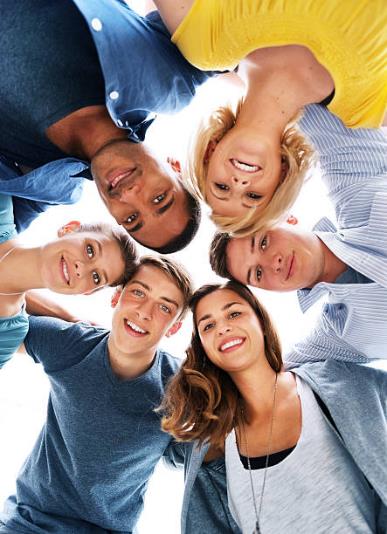 Ötleteljetek, majd igyekezzetek összegyűjteni minél több olyan dolgot, például saját lelki hozzáállást, külső körülményeket és egyéb tényezőket, amelyek segítik könnyebbé tenni ezt a többszempontból is nehéz időszakot.
Járjatok utána kicsit mélyebben annak a témának, résztémának, ami különösen felkeltette az érdeklődéseteket a serdülőkor kapcsán! 
Használjátok azokat a fogalmakat is, amelyeket megismertetek a téma kapcsán!
4-5 fős csoportban dolgozzatok először,  majd beszéljétek meg együtt is az eredményeket!
4
A témához kapcsolódó igeszakasz feldolgozása
Olvassátok el a 27. Zsoltárt! 
Link: https://abibliamindenkie.hu/uj/PSA/27

Feladat: Fogalmazd meg érzéseidet, gondolataidat néhány mondatban, és írd le egy lapra vagy a füzetbe! 

Segítség: itt olvashatsz 4 segítő kérdést a feladathoz:
Miről szól számodra ez a zsoltár? 
Milyen fontos kérést fogalmaz meg szerző? 
Milyen tapasztalatot oszt meg az olvasóval?
Hogyan tudnád megvalósítani a szakasz mondanivalóját?
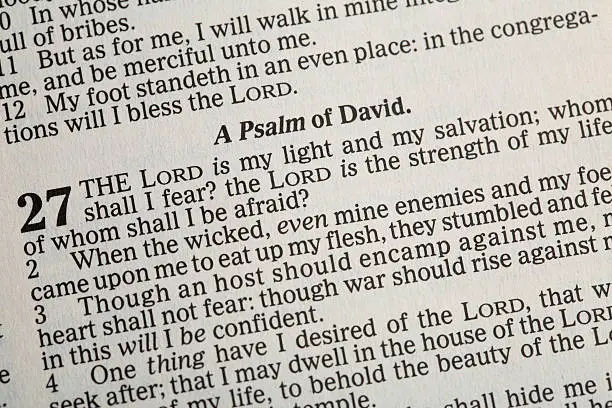 5
Miről szól a 27. Zsoltár?
A 27. zsoltár egy őszinte hitvallás az Istenbe vetett bizalomról, reménységről, és arról, hogy a nehézségek között is van Kihez fordulni. 
Dávid ebben a zsoltárban megosztja azt a mély meggyőződését, hogy Isten a menedék, a fény, és az erő forrása, aki a legnagyobb viharban is megtartja, aki Hozzá menekül.
Például 
a 4-6. versekben ír arról, hogy csak egy vágya van: közel lenni Istenhez. 
Dávid arról beszél, hogy az a legnagyobb öröm az életben, amikor közel lehet Istenhez. 
Számára ez nem egy távoli, elvont dolog, hanem nagyon is valóságos: 
ott lenni az Úr házában, megtapasztalni a jelenlétét, és ott megtalálni a békét. Ez arra emlékeztethet minket, hogy a nyomás közepette Isten közelsége az, ahol feltöltődhetünk.
6
Írj egy személyes zsoltárt!
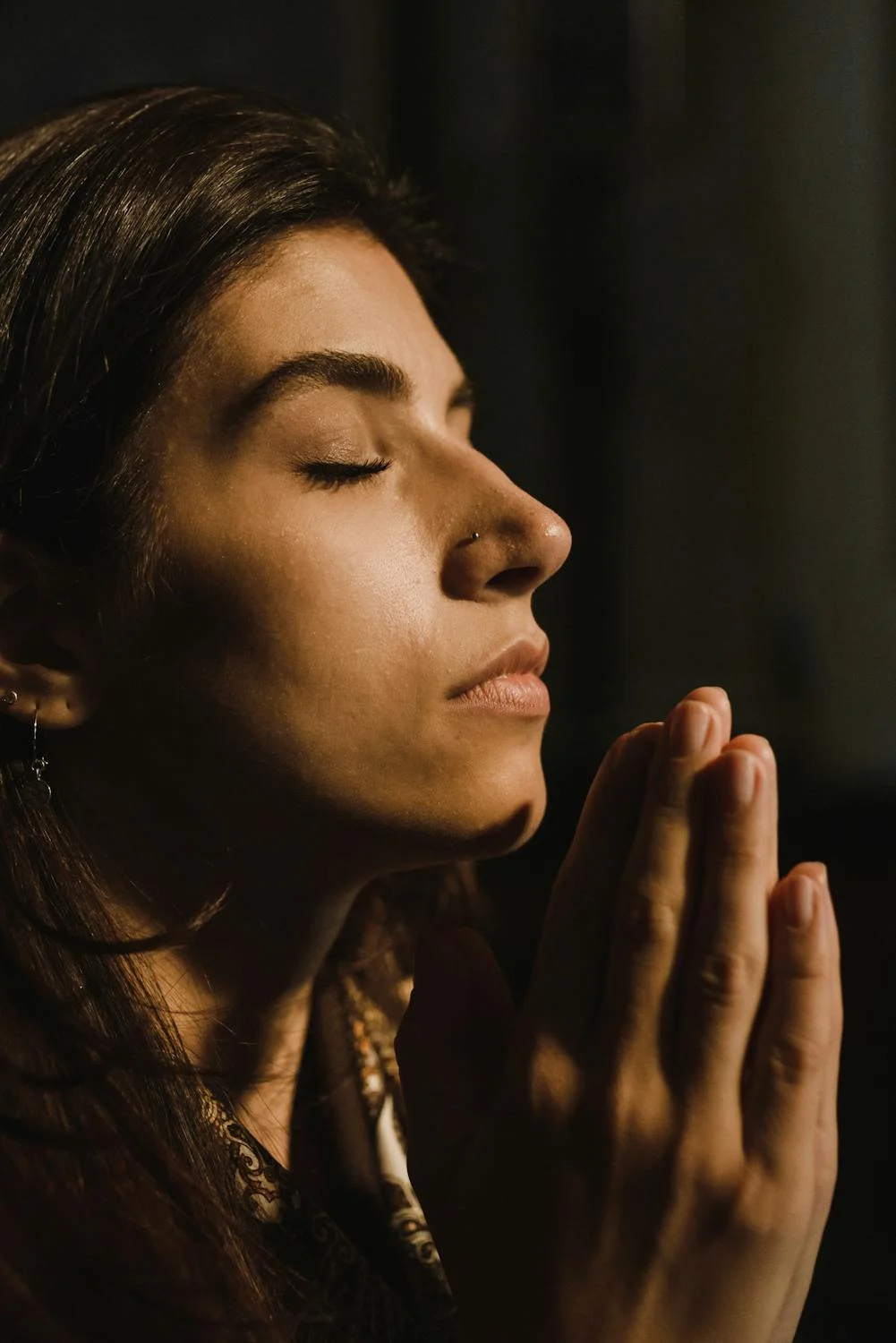 Saját szavaiddal fogalmazz meg egy 10-16 soros zsoltárt, amelyben benne van a te jelenlegi helyzeted, aggodalmaid, érzéseid és azokhoz kapcsolódó kérés, óhaj, remény stb.


Megjegyzés: 
Az elkészült zsoltárokat fel is lehet olvasni, ha valaki szeretné megosztani.
7
Fogalmazz meg egy-két„üzenetet” a társaidnak a 27. Zsoltár alapján!
Feladat: 
Kis cetlinkre mindenki felírja a nevét, majd a cetliket egy kalapba/dobozba helyezzük.
Fontos, hogy minden jelenlévő neve szerepeljen! 
Húzás után kialakulnak a párok, akik néhány szót váltanak egymással, amíg a gyors üzeneteiket megosztják. 
Fontos, hogy mindenki mondjon és kapjon is gyors üzenetet.

Megjegyzés: Kis létszámú csoport esetén a feladat ismételhető újabb és újabb beszélgetőpárok kialakításával.
8
Példák támogató „üzenet” megfogalmazására
A 27. Zsoltár arra tanít, hogy bármilyen nehéz is az élet, mindig fordulj Istenhez segítségért.
 
Nem kell mindent egyedül megoldanod, mert Isten a legerősebb szövetséges.

Amikor bizonytalannak érzed magad, emlékezz arra, hogy Isten az, Aki fényt hoz az életedbe, és vezet a legjobb úton. 

Csak bízz Benne, és légy türelmes!
9
Hallgassuk meg a 27. Zsoltár feldolgozását!
A videó elindításához kattints erre a linkre vagy a képre:
https://www.youtube.com/watch?v=Z92YLxlCX9A
10
Készíts most egy hálalapot!
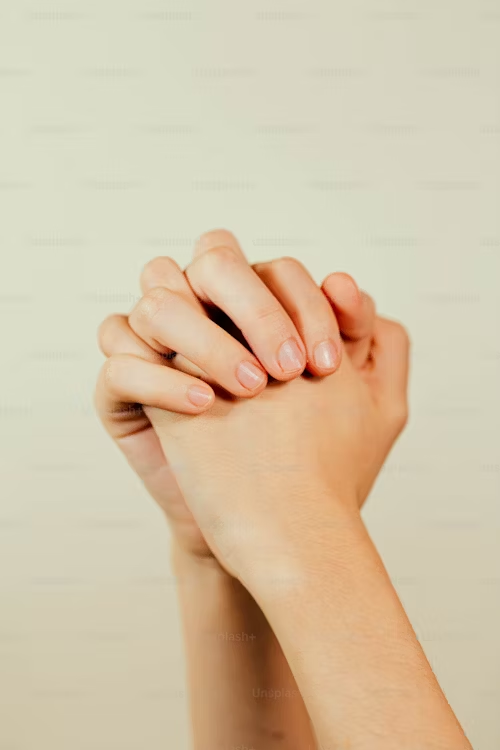 Gondold végig a napjaidat és sorolj fel 3 dolgot, amiért okod van a hálára az életeddel kapcsolatban.

1………..
2………..
3………..

Csendesedj el az Úr előtt és mondd el imádságban a leírt dolgokat!
11
Összegzés és zárás
Beszéljétek meg a csoporttal, hogy mi volt az az információ, ami új volt számodra!
Mi tetszett a lecke feldolgozása során? 
Milyen ötleteket kaptál, amelyeket tovább viszel a mindennapokba?
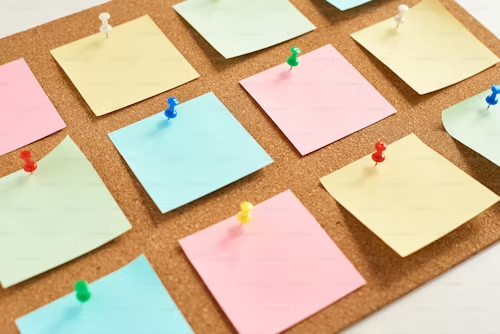 12
Források
Online Biblia:
https://abibliamindenkie.hu/uj/PSA/27
A videó elérhetősége: 
https://www.youtube.com/watch?v=Z92YLxlCX9A
A PPT-ben szereplő kép elérhetősége:
https://www.pexels.com/search/young%20people/
Az ismeretterjesztő cikk elérhetősége:
https://tudasbazis.sulinet.hu/hu/szakkepzes/egeszsegneveles/pszichologia/a-serdulo-es-pubertaskor-jellemzoi/az-enkep-valtozasai
13